ШИШКА ИЗ ЛЕНТ
Вспомним правила техники безопасности
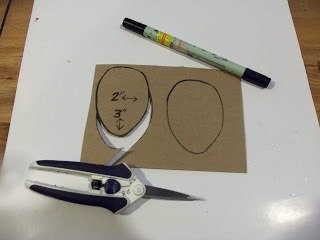 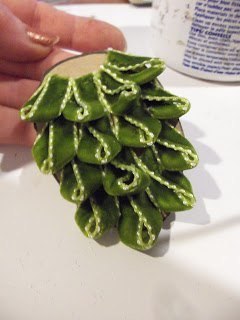 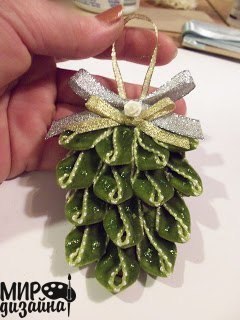